Future of EU Climate policyChallengesOpportunities
Rahat Sabyrbekov
Bishkek, 2023
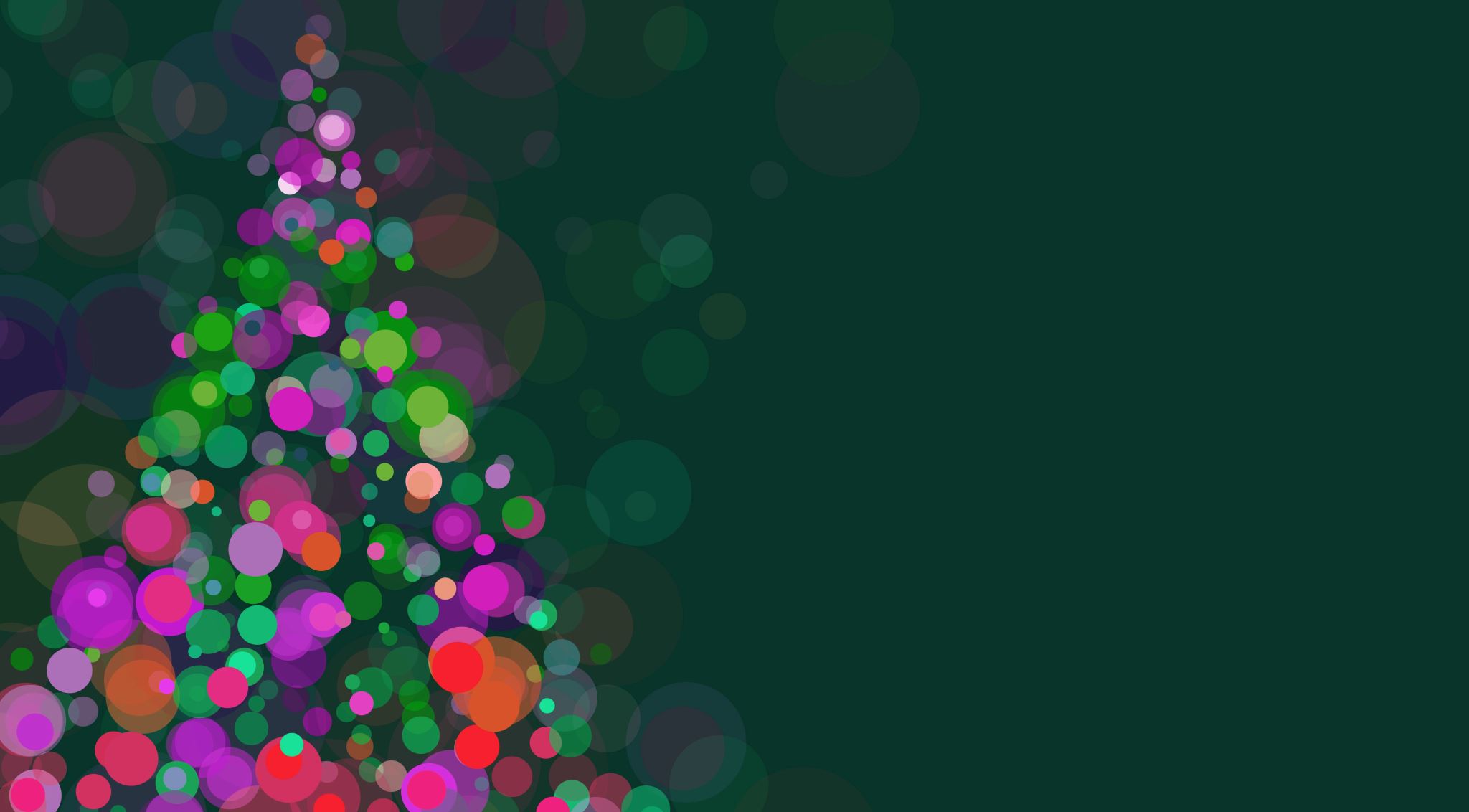 Two Decades of European Climate Policy: A Critical Appraisal
Christoph Böhringer
Research question
This article examines two decades of EU experience with climate policy and discusses the role the EU should play in future climate policy. 
Three criteria for assessing EU climate policy are laid out: 
(1) pushing for international agreements on climate protection, 
(2) making its own contribution to global climate protection, 
(3) implementing domestic climate policy at least cost.
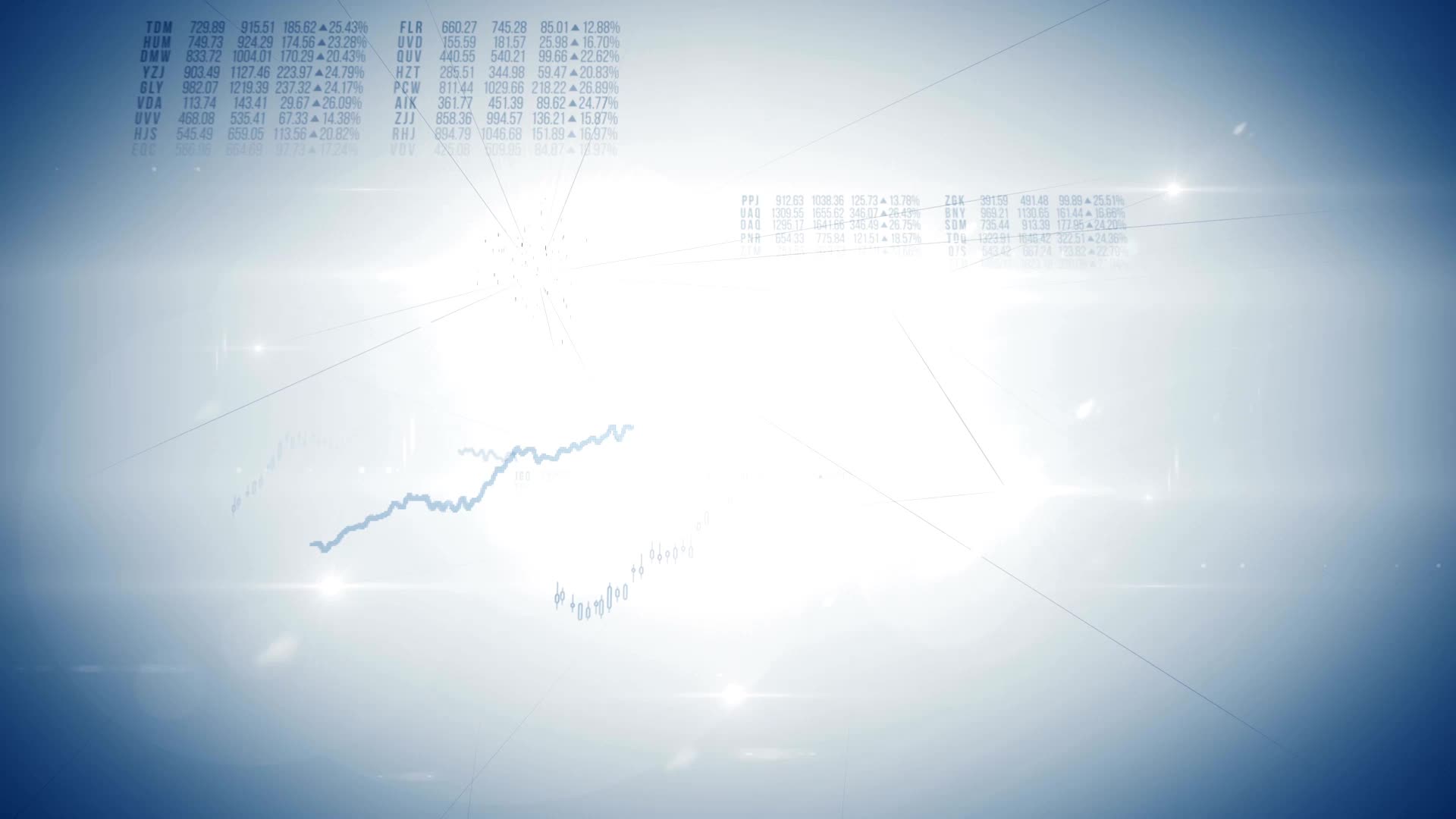 Contributing Its Own Share of Emission Reductions
EU’s credibility as a leading force for climate policy depends on fulfilling its emission reduction obligations under the Kyoto Protocol by 2012 and post-Kyoto unilateral reduction commitments.
EU committed to reduce its GHG emissions by 8 percent from 1990 levels during the 2008 to 2012 period.
EU successfully met its reduction target through domestic policies, carbon sink activities, and credits for emission reductions achieved outside of the EU.
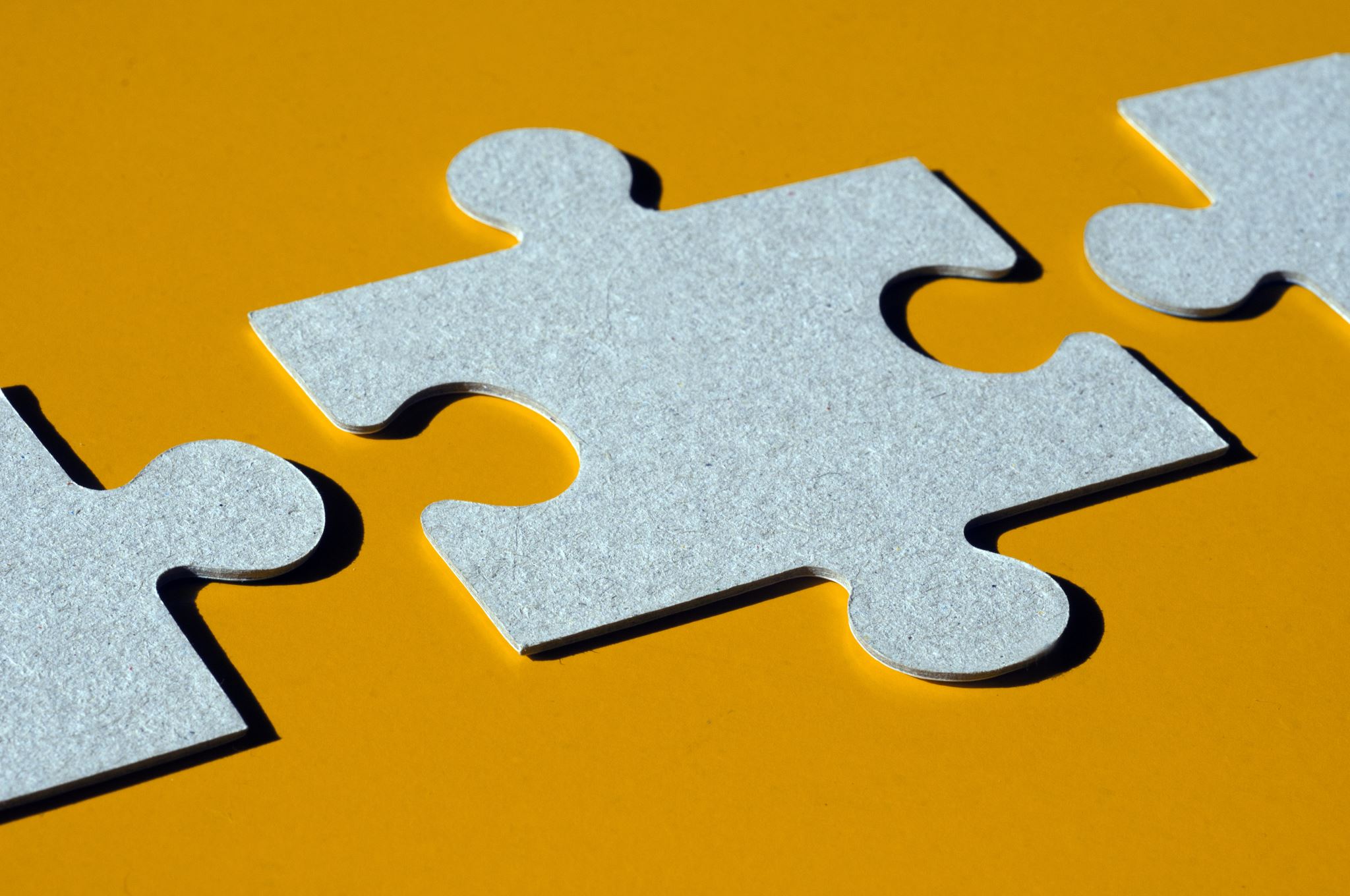 Burden-Sharing Agreement and Compliance
A political agreement was reached in 1998 to divide the burden of meeting the aggregate EU target nonuniformly among EU member states.
The EU’s compliance is due to the collapse of emission-intensive industries in Eastern Europe and the recent global economic recession.
Impact assessment found that only about half of the emission reductions in the EU since 1990 were triggered by environmental policies.
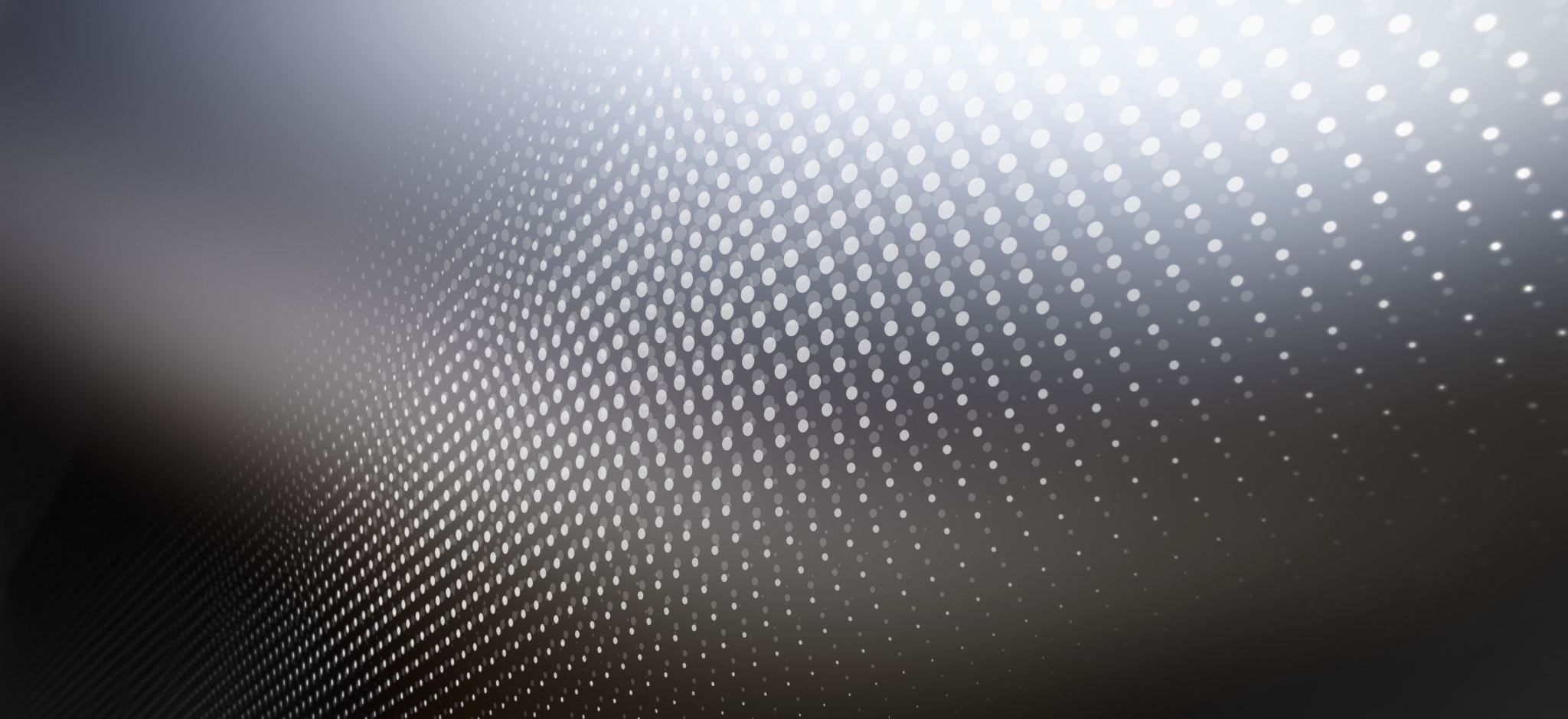 Post-Kyoto Climate Policy
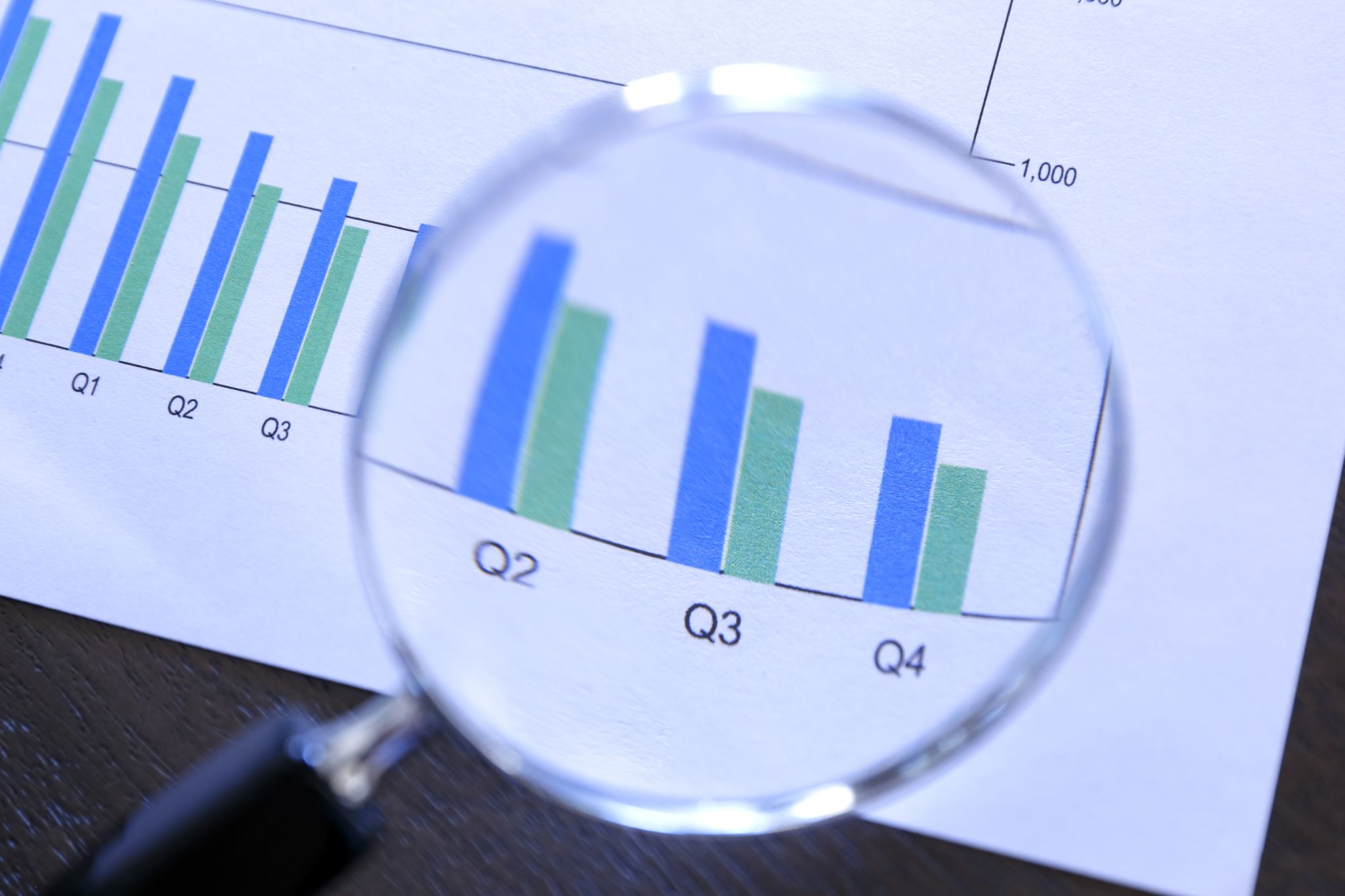 EU Climate Policy - Meeting Fundamental Criteria
Since early 1990s, climate protection has been high priority on EU policy agenda
EU climate policy must meet three fundamental criteria:
Pushing for international agreements on climate protection
Making its own contribution to global climate protection
Implementing domestic climate policy at least cost
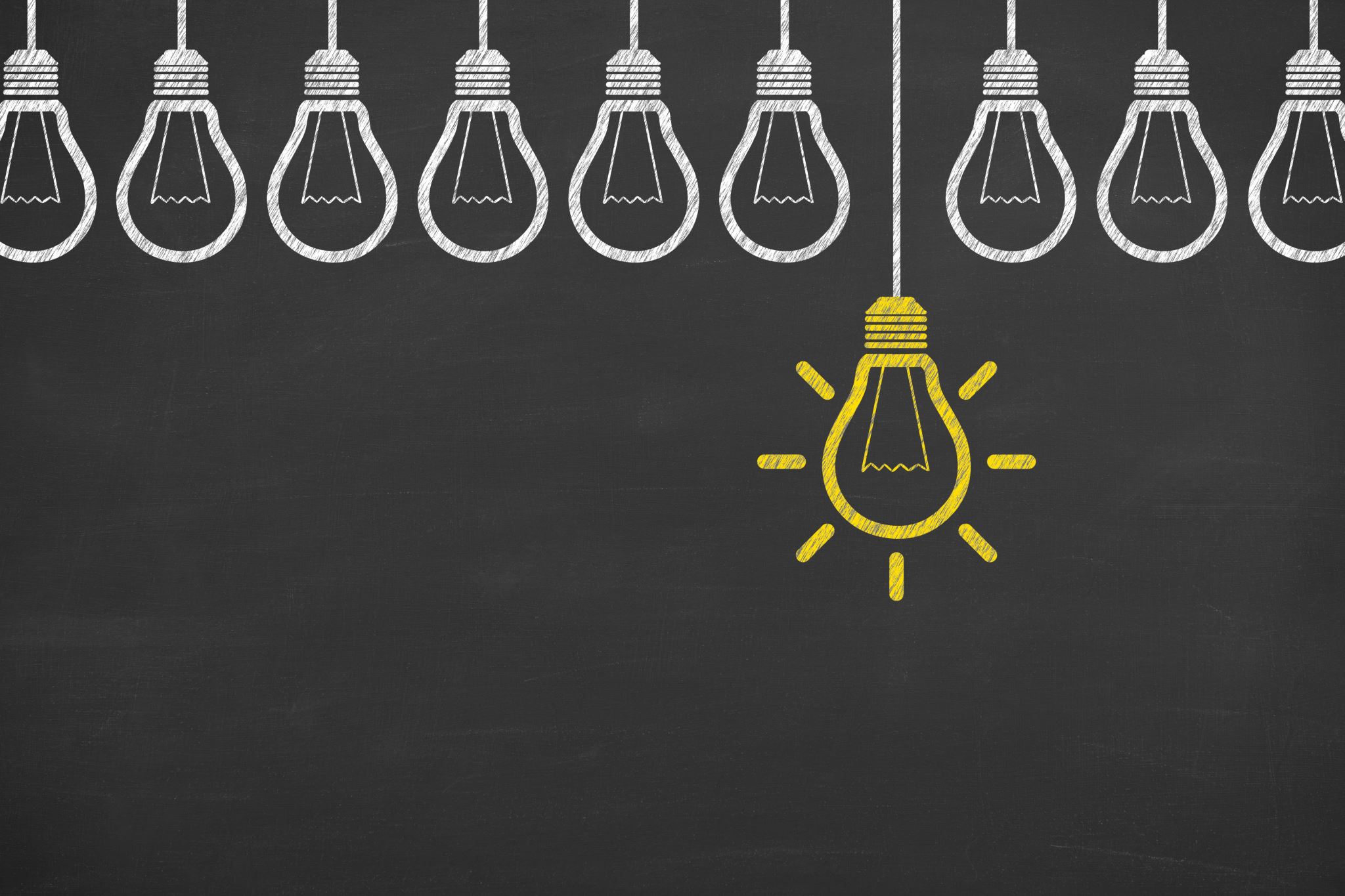 EU Climate Policy Successes
EU has consistently pursued a global climate treaty and assumed a leadership role
Met its own emission reduction targets under the Kyoto Protocol in 2012
Committed to more ambitious and legally binding GHG emission reduction targets for 2020 and beyond
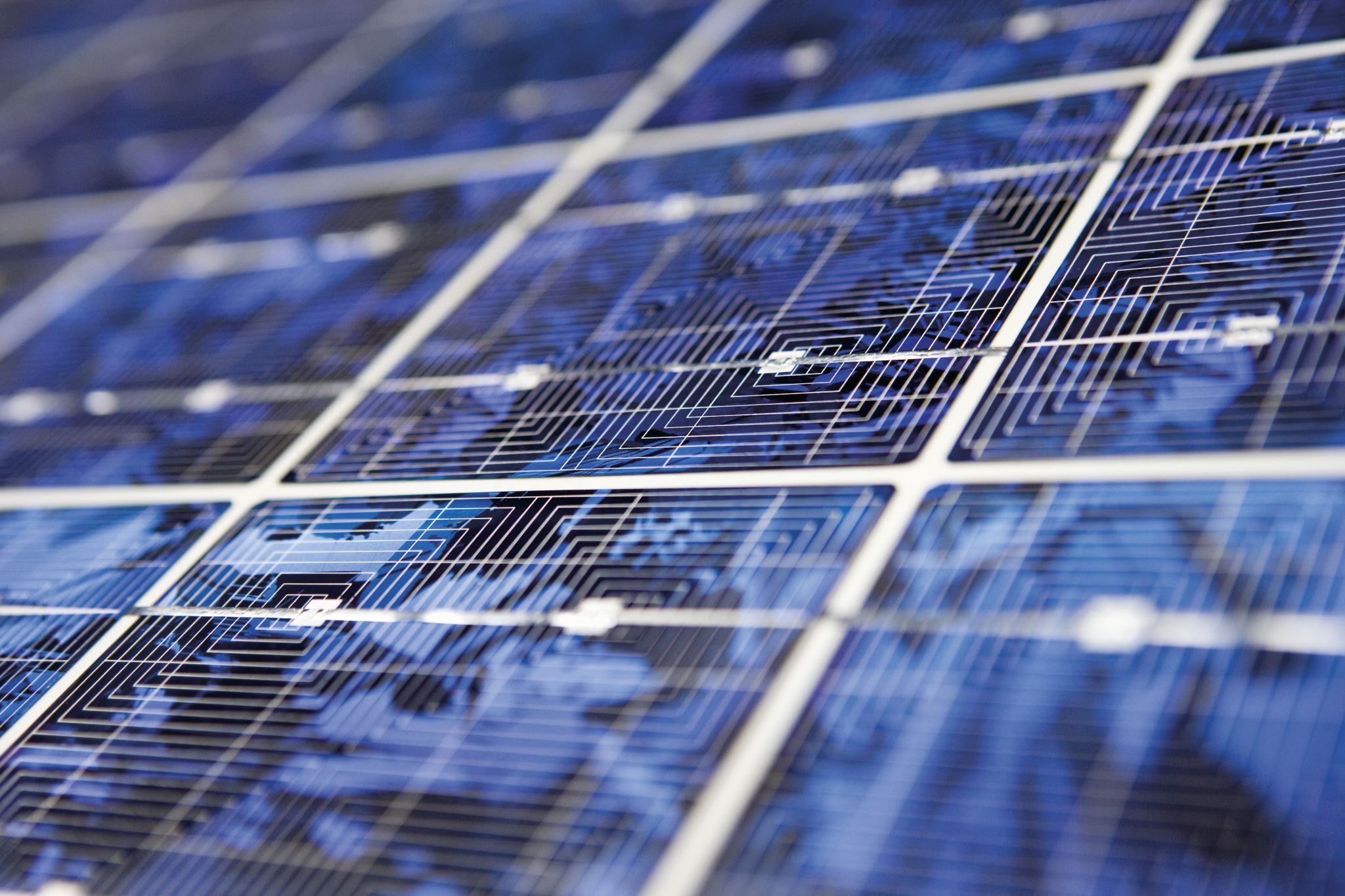 Challenges for the EU Climate Policy
EU struggles with implementing unilateral emission abatement in cost-effective manner
EU ETS covers only 45% of EU's GHG emissions, and remaining 55% requires complementary regulations at member state level
Additional targets for renewable energy and energy efficiency under EU Climate Action and Renewable Energy Package create potential excess cost.
Conclusions
EU has played a critical and constructive role in the battle against climate change
In the future, EU needs to promote market-based emission regulation through a comprehensive EU ETS
This could serve as the foundation for a global GHG emissions market.
A comprehensive socio-economic assessment of EU climate policy pathways,2023
Matthias Weitzel, Toon Vandyck, Luis Rey Los Santos, Marie Tamba, Umed Temursho, Krzysztof Wojtowicz,
Intrduction
In 2019, the European Commission announced the “European Green Deal” with the target of achieving climate neutrality by 2050.
To achieve this target, the Commission proposed to strengthen the existing emission reduction target for 2030 to reduce emissions by 55% relative to 1990 levels.
The proposed adjustment was announced as the “2030 Climate Target Plan” and was supported by a research-based impact assessment, which investigated the general consequences of increasing climate ambition in 2030 under different policy options.
In this paper, the authors describe the methods and illustrate key results from their contribution to this assessment, which investigates the general consequences of increasing the climate ambition in 2030 under different policy options.
Modelling Toolbox and Policy Packages
The authors developed alternative policy pathways that varied in their reliance on regulatory measures such as standards or carbon pricing to reach the targets.
They focused on the socio-economic impacts by drawing on results from the computable general equilibrium (CGE) model JRC-GEM-E3.
Key outputs of the CGE modelling are changes in variables that describe the macro economy, such as GDP and its components or aggregate employment, and changes in sectoral activity for the different policy packages.
The authors assessed distributional implications and labour market consequences, which are of key concern to achieve a “just transition”.
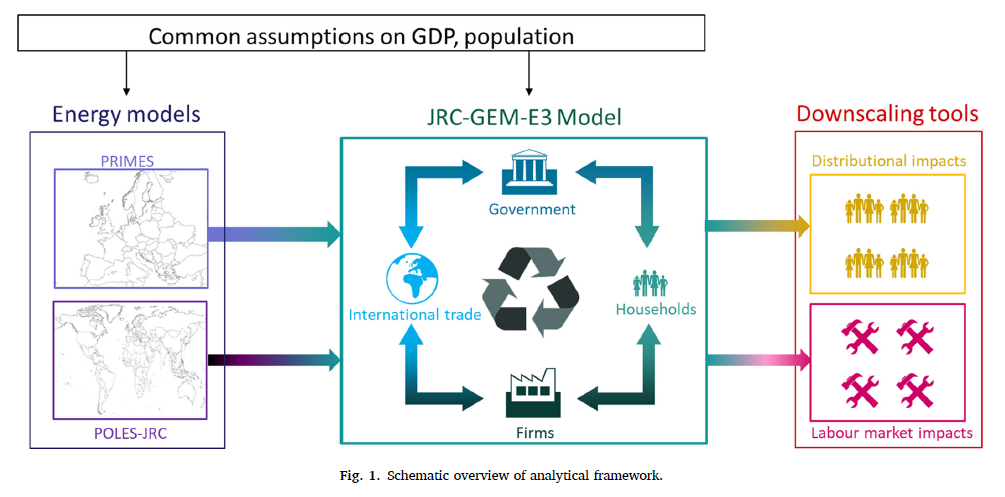 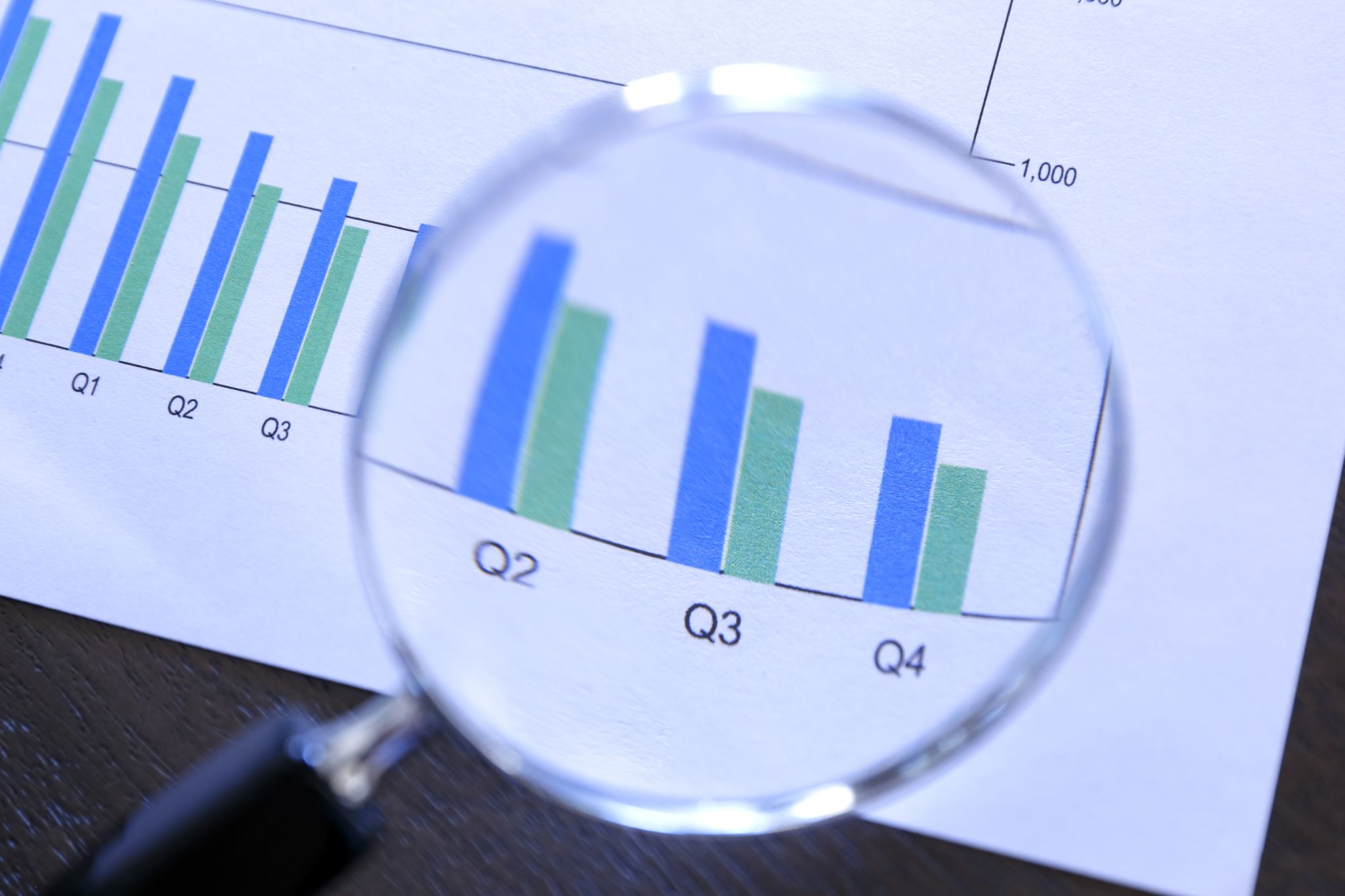 Scenarios
A number of scenarios reaching the 55% goal were assessed, making different behavioural, modelling and policy assumptions. 
The key policy assumption determines the mix of carbon pricing policies (e.g., carbon pricing in the EU ETS) and regulatory measures (e.g. vehicle emission standards or policies to increase building renovation rates) to reach the targets. 
Important behavioural assumptions include how producers respond to free allowances
Results
The overall effect on the macro-economy indicates relatively minor costs, in the range 0.23 to 0.42% of GDP, depending on the scenario assumptions
For aggregate consumption, there is a wider spread across the scenarios.
The impacts of the 55% reduction target are felt most in the energy sectors
For the non-energy sectors, changes in output are determined by the carbon intensity of the sector in combination with the exact policy package, in particular the inclusion into the EU ETS
[Speaker Notes: (grey, orange, yellow dots) lead to higher losses in consumption, despite labour market responses that can lead to losses or increases in employment. Further, in these scenarios, the policy packages including the extension of the ETS tend to reduce consumption more than REG – partly because consumption of energy products becomes more expensive when they are subject to a carbon price. While tax recycling to lower labour taxes reduces overall GDP impacts, this is not the case for consumption. Instead, lump sum distribution of revenues leads to lower consumption losses than tax recycling (orange vs grey, yellow vs black dots). Likewise, while introducing auctioning of permits in the EU ETS sectors may hurt the industries concerned (Section 3.2), aggregate consumption increases (yellow vs. grey, black vs blue dots). Under]
Implications and Conclusions
The economic implications of the different policies packages depend on the exact design and may have important differences for different income groups.
While the aggregate GDP impacts of the different policies are fairly similar, a deeper dive into the disaggregated outcomes reveals that the design of the policies can determine changes in sectoral output and hence for labour markets.
Carbon pricing and regulatory measures differ in their impacts on (consumer) prices and hence distributional impacts, but revenue recycling can mitigate some adverse effects.
The authors' findings aim to contribute to an open and research-based dialogue on climate policy design and create a real-world application of a policy package in the context of EU climate policy, where a combination of policies has been in use for several decades.
The Evolution of EU Climate and Energy Policy over the last 30 years
https://www.youtube.com/watch?v=oOHUPjv91vE
Thank you! Questions?
r.sabyrbekov@osce-academy.net